Getting “The Dirt” on our Favorite Growing MediumUnderstanding Soil
You can “grow” a better garden by choosing differently . . .
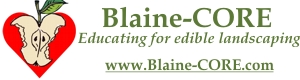 Summer   vs.    Winter
High Light, long days
Warm air, cool soil temperature
Dry, need to water
Need fertilizer/amendments
High Nitrogen use
Good drainage
Mulch to retain water and cool soil 
Dig compost into soil
Low sun angle, short days
Cold air, events of freezing temps 
Cold soil
Rain, too much
NO fertilizer or Nitrogen use
Poor drainage
Mulch to protect from rain and keep soil from freezing
DO NOT dig compost in!
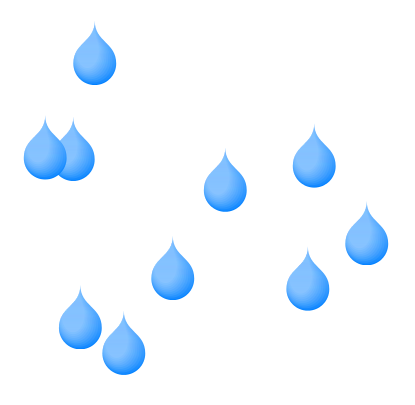 1” of rain falling on one sq. ft. of soil weighs 5.2 lbs
A 500 sq. ft. garden (20’x25’) is “weighted down” with 520 pounds for every inch it rains
One acre will be subjected to 113.31 TONS for every inch of rain
Raindrops keep falling . . .
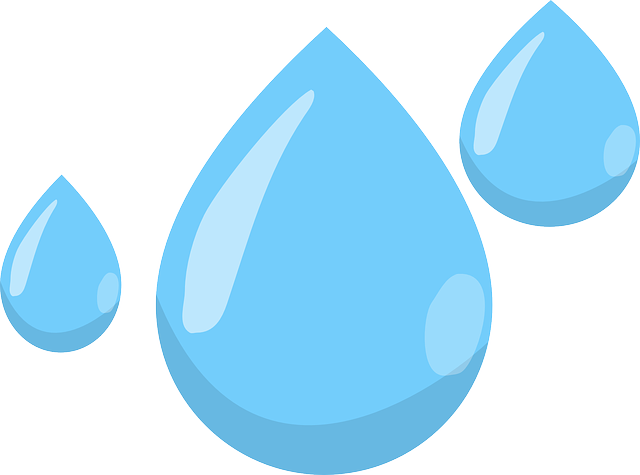 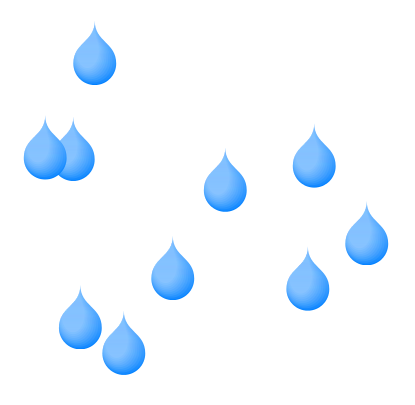 By January, we have usually received over 9” of rain for a grand total of 4,643.6‬ pounds of weight having fallen on your 500 sq.ft. garden space.
Effect of Freezing on Plants
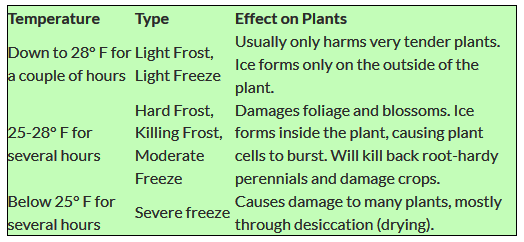 Hardest impact on plant tissues occurs during a wind event 
simultaneous with sub-zero temperatures
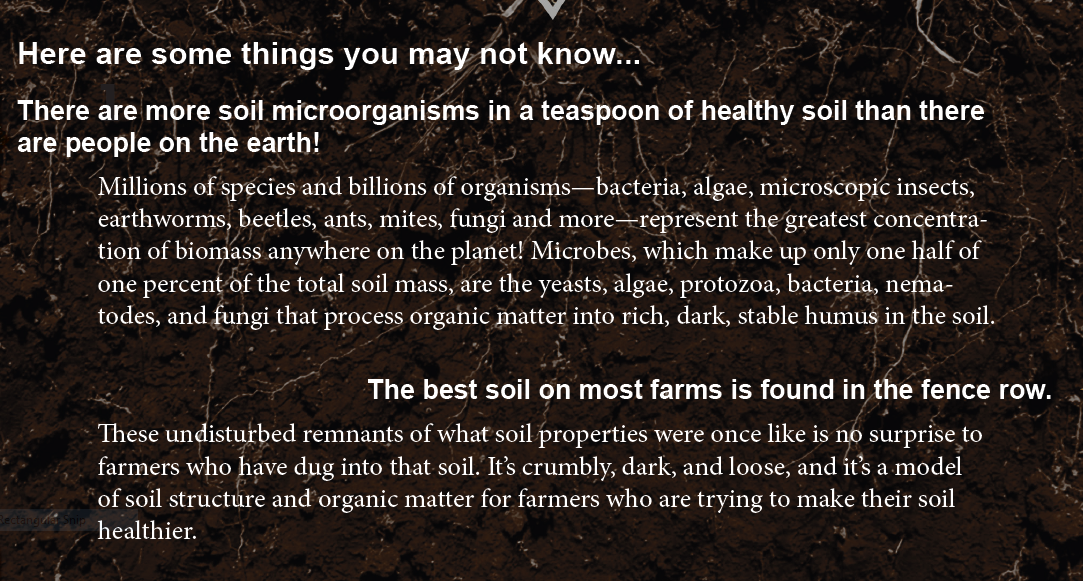 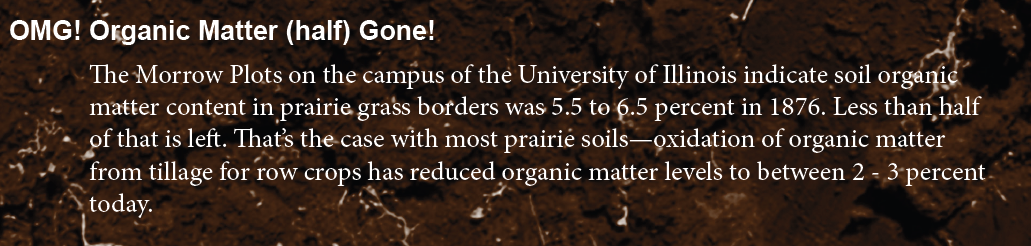 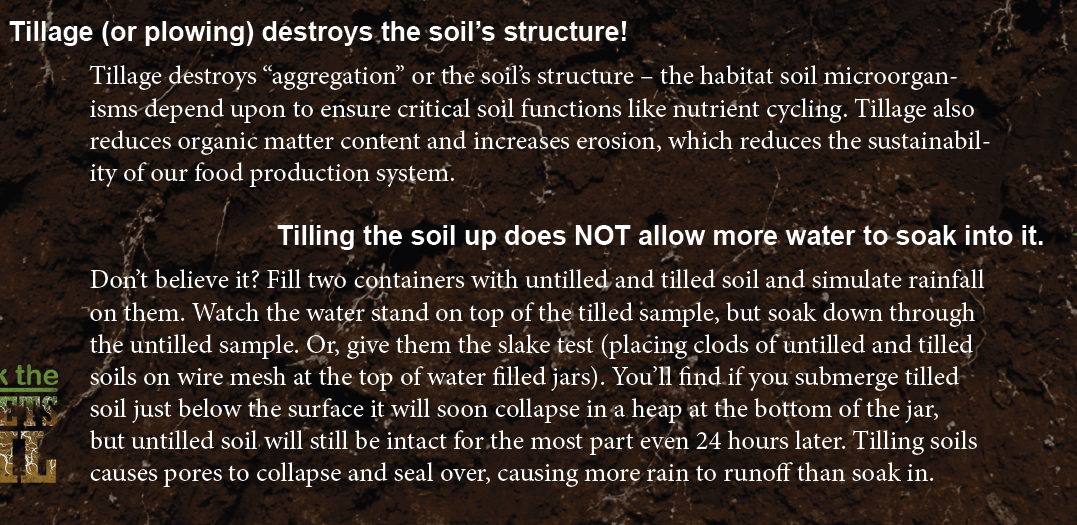 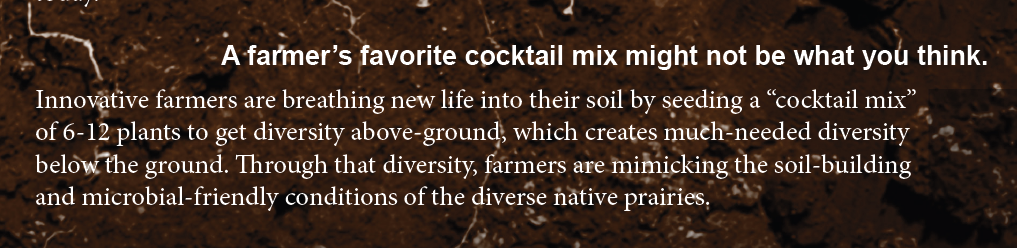 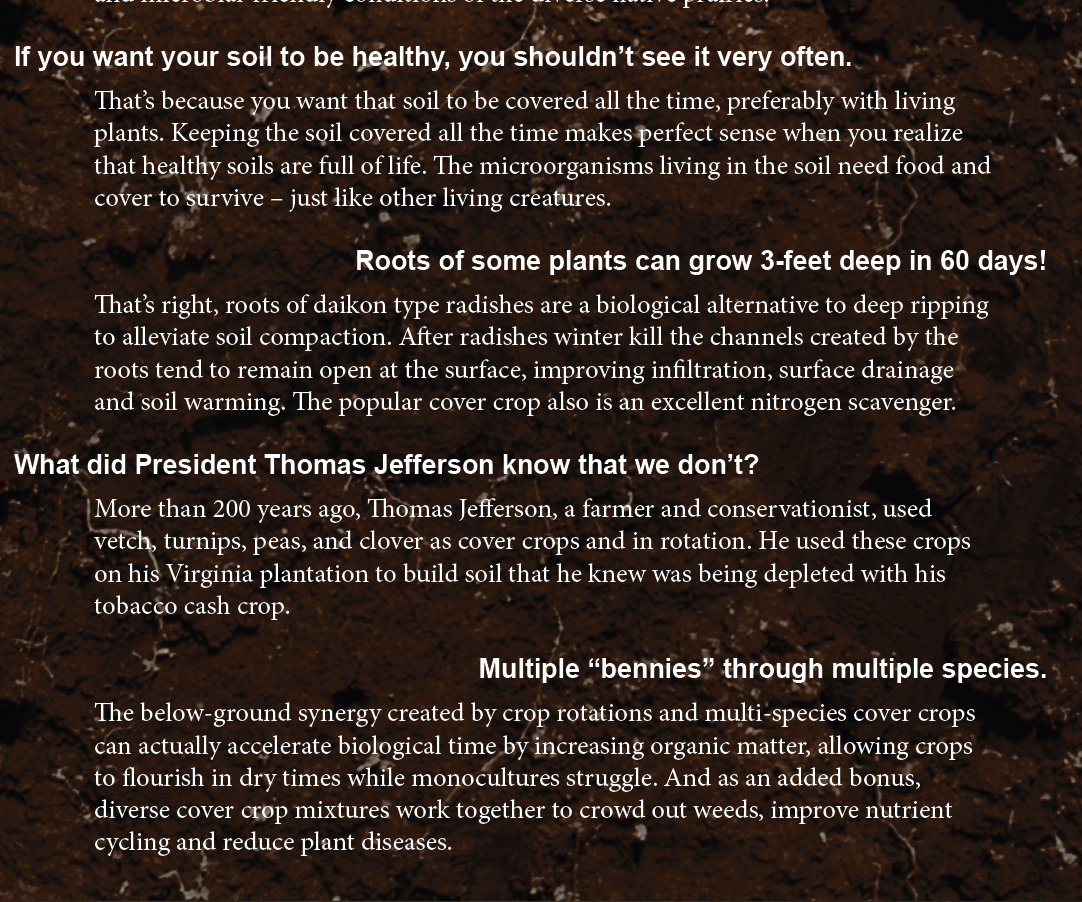 How to Plants Grow?
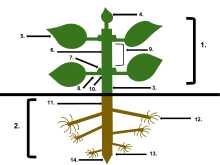 Plant structure
This is a diagram of the anatomy of a plant with labels of structural parts of the plants and the roots. 1. The Shoot System. 2. The Root System. 3. Hypocotyl. 4. Terminal Bud. 5. Leaf Blade. 6. The Internode. 7. Axillary Bud. 8. Node. 9. Stem. 10. Petiole. 11. Tap Root. 12. Root Hairs. 13. Root Tip. 14. Root Cap
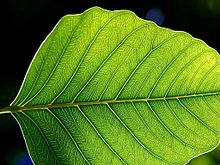 Photosynthesis
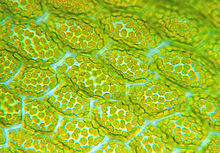 Chloroplasts
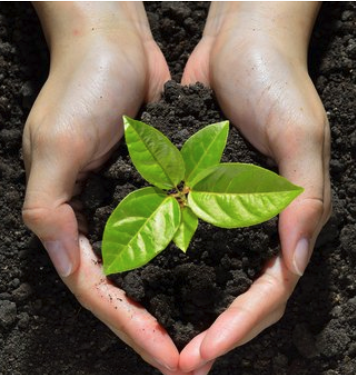 photosynthesis is the process where light energy is converted into chemical energy stored as glucose, on the green parts of the plant that contain chlorophyll. 
Plants create their own FOOD!
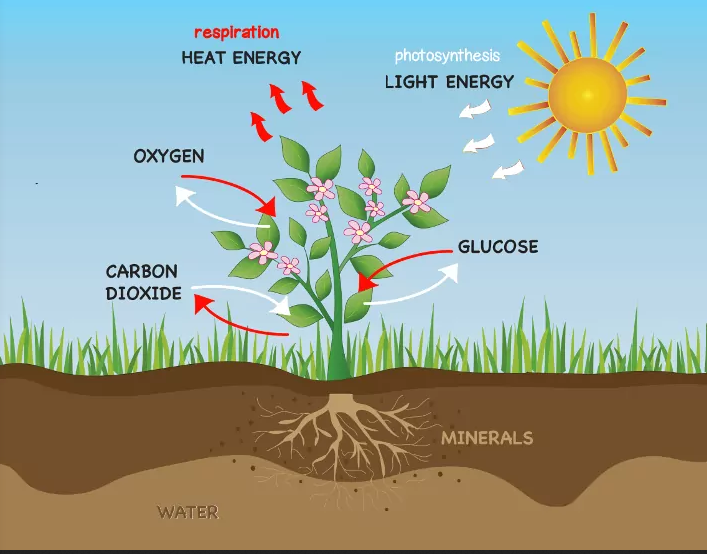 Respiration
Cellular respiration in plants is the process used to convert glucose obtained thru photosynthesis nutrients combined with nutrients obtained from soil into energy which fuels the plants’ cellular activities. All living things use a process called respiration to get energy to stay alive. Plants respire all the time, day and night. But photosynthesis only occurs during the day when there is sunlight.
All living things eat plants to derive the plants stored energy!
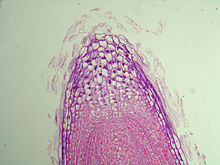 Root tip Cellular division
Roots need water, nutrients and AIR!
Making winter growth challenging in wet soil conditions.
Respiration in Roots and the importance of Soil Structure
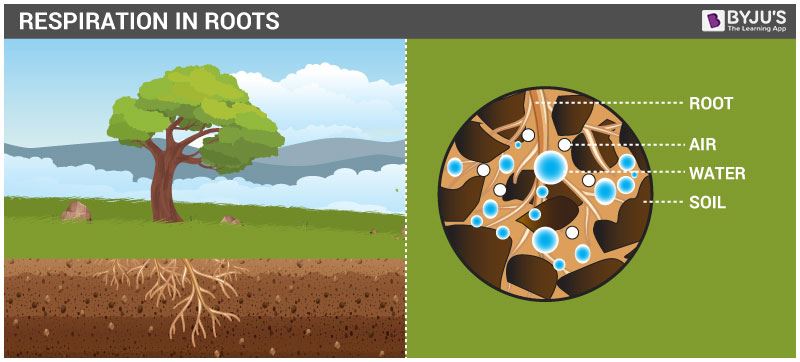 What kind of soil will give us the best growing conditions ? Resulting in the greatest food production . . .
Components of Soil
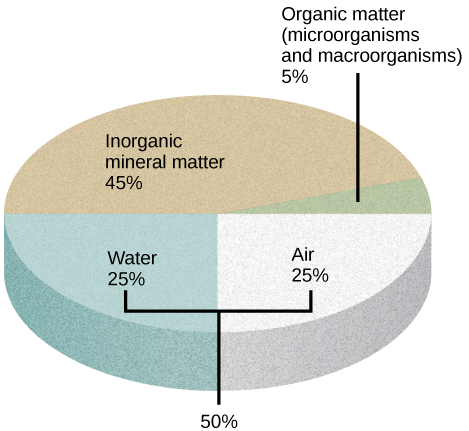 5 - 10%
Sand
Silt
Clay
Soils tend to be ACID during the winter . . .
Identifying your Soil Type
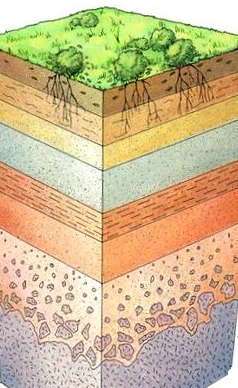 Fresh to partly decomposed organic material

  Organic matter decomposed
Mixed with minerals

Coarser mineral level with some minerals moving down
Fine organic and clay minerals 
Clays and iron oxides

Heavily decomposed parent material becoming less so moving downward

Original parent material, unaltered
SoilVariations
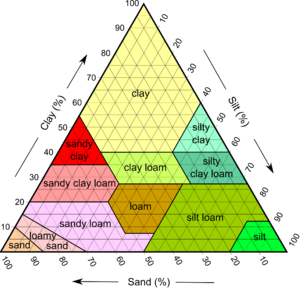 “charge” of soil
Clay is negative
Silt moderately –
Sand is null
Cation exchange capacity (CEC)
Cation exchange capacity (CEC) is a measure of the soil’s ability to hold positively charged ions. It is a very important soil property influencing soil structure stability, nutrient availability, soil pH and the soil’s reaction to fertilizers and other ameliorants (Hazleton and Murphy 2007).
A plants ability to uptake nutrients and hence grow and reproduce (harvest for our consumption) from the soil is ENTIRELY dependent on water, air, the presence of nutrients in any form, but MOST importantly on the ability to transport those nutrients into it’s cellular structures.
CEC Capacity of Soils
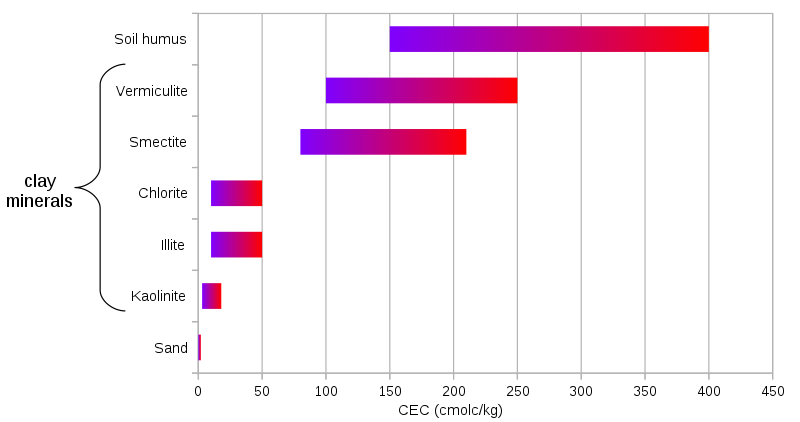 By Kyle MoJo (talk) - Own work, CC BY-SA 4.0, https://en.wikipedia.org/w/index.php?curid=54102039
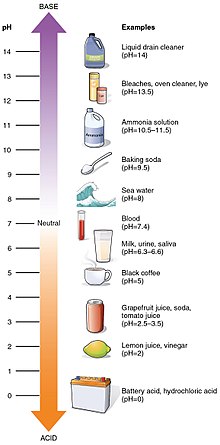 pH Potential Hydrogen
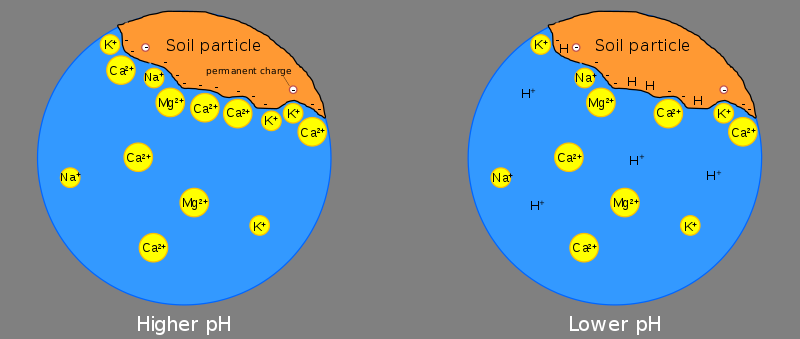 Plants grow best at a pH value of 6-8 because of the soils ability to support an environment where nutrients are easily bio-available to plants.
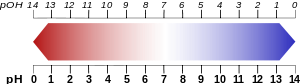 Hydrogen (+) Positive charge
Oxygen (-) Negative Charge
How this works . . .
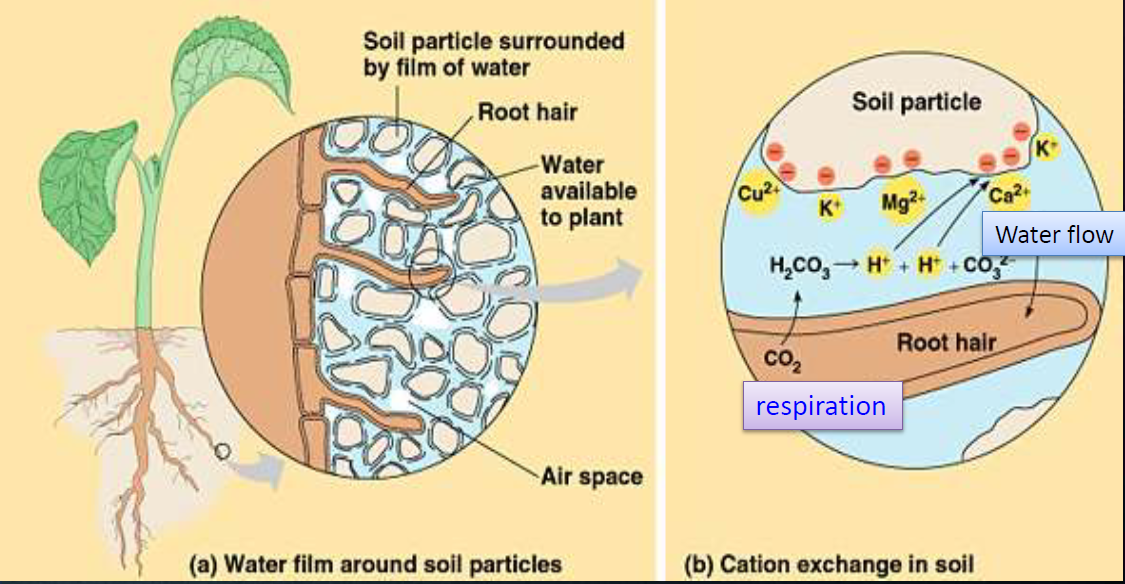 Ready to use “Compost” should have a 6-8ph
As an organic material, it doesn’t actually “create nutrients” as much as it buffers the soil to optimize the ph for plant growth
Minerals that are present as easily absorbable as they are usually well broken down
Helps to create “air space” in the soil for bacteria and organisms to live 
Absorbs water without closing pores of the soil
And who are the “stars” of our compost show . . .
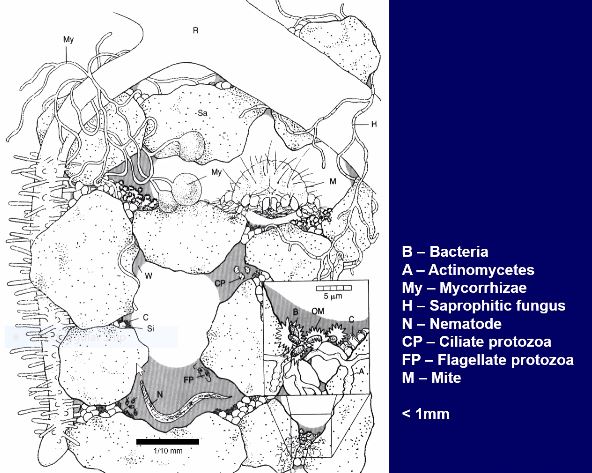 Soil is HABITAT
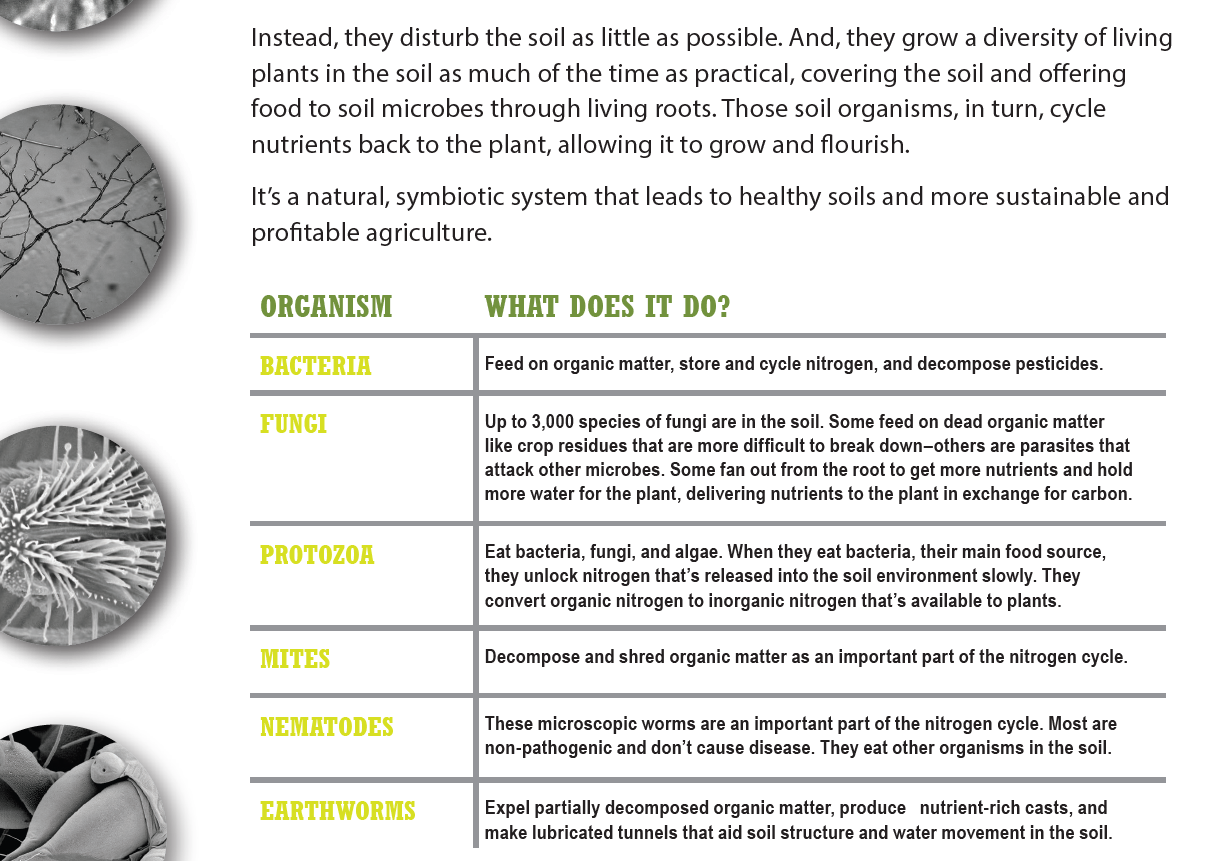 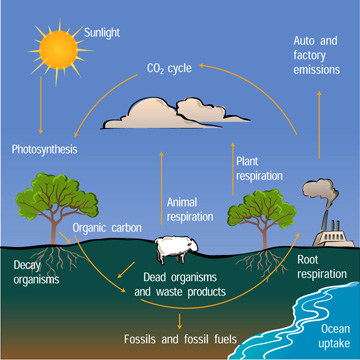 What about Carbon?
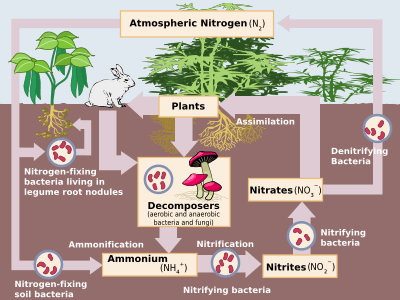 Nitrogen Cycle
Fertilizer - What is N P K ?
Nitrogen (N)+
		responsible for the growth of leaves 
Phosphorous (P)+
		responsible for root growth and flower and 	fruit development
Potassium (K)+
		nutrient that helps the overall functions of the 	plant perform correctly
Most trace elements (macro and micro nutrients) required for plant growth are positively charged
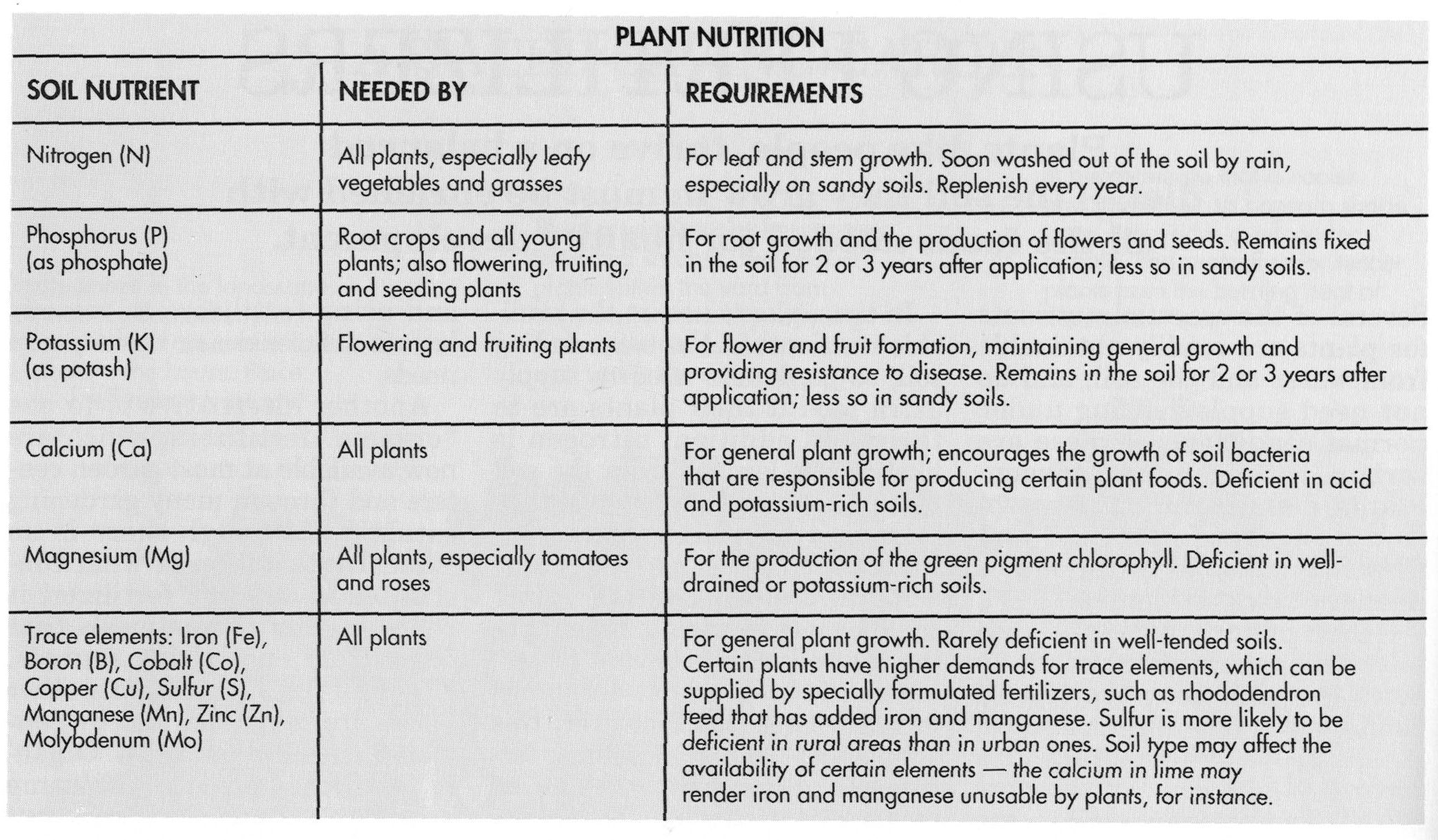 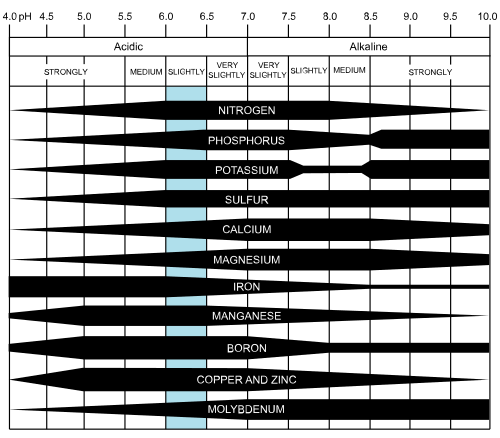 Nutritional elements availability within soil varies with pH. Light blue color represents the ideal range for most plants.
Organic vs. Inorganic
Chemical (very high NPK numbers)
Organic fertilizers
Compost
Mulching
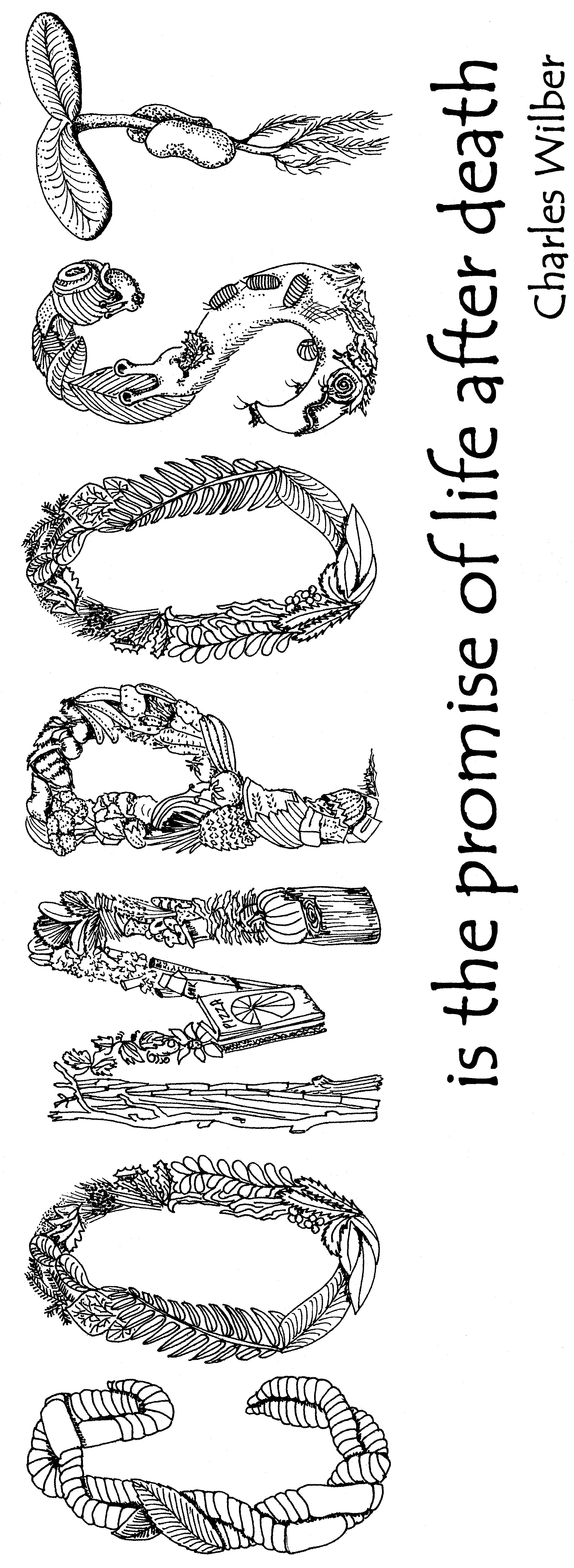 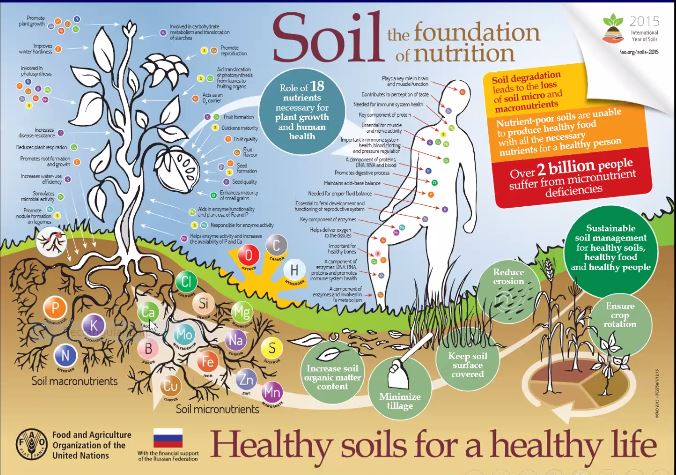 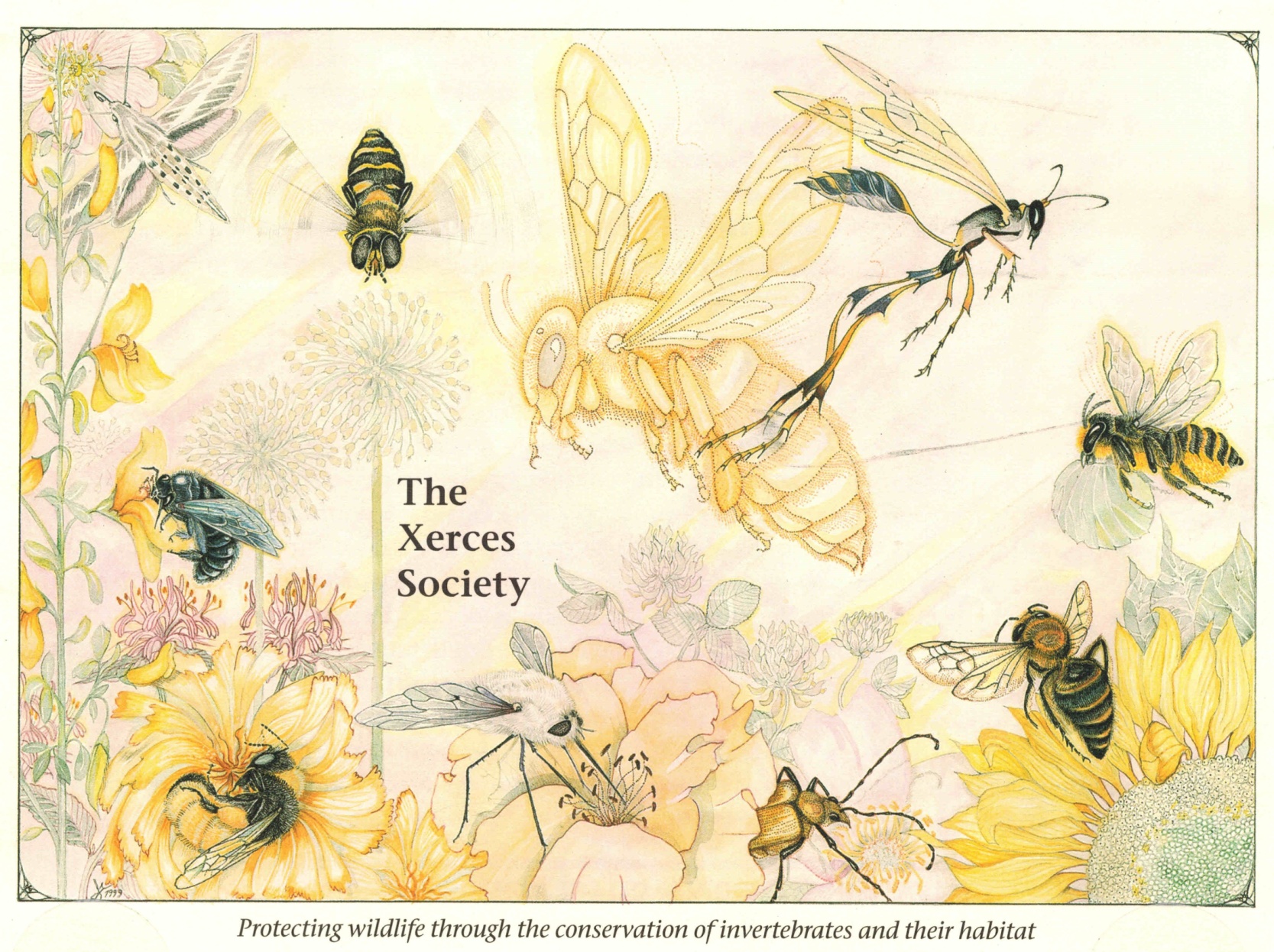 Now, go outside and get out working in your garden